Acute Pancreatitis
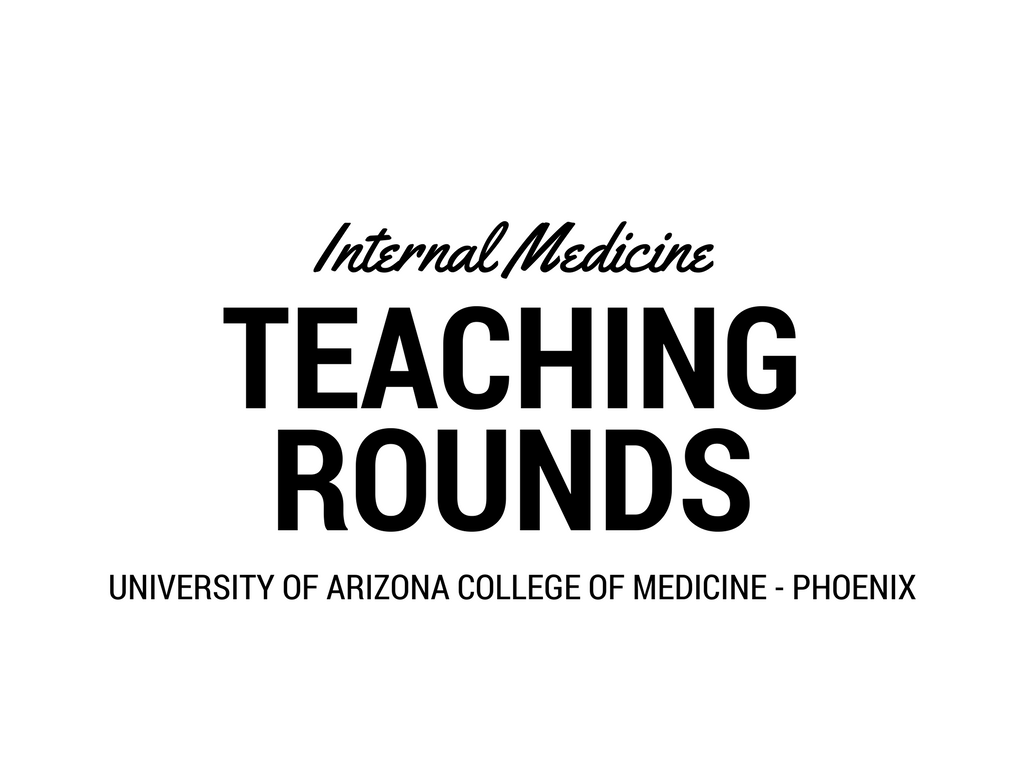 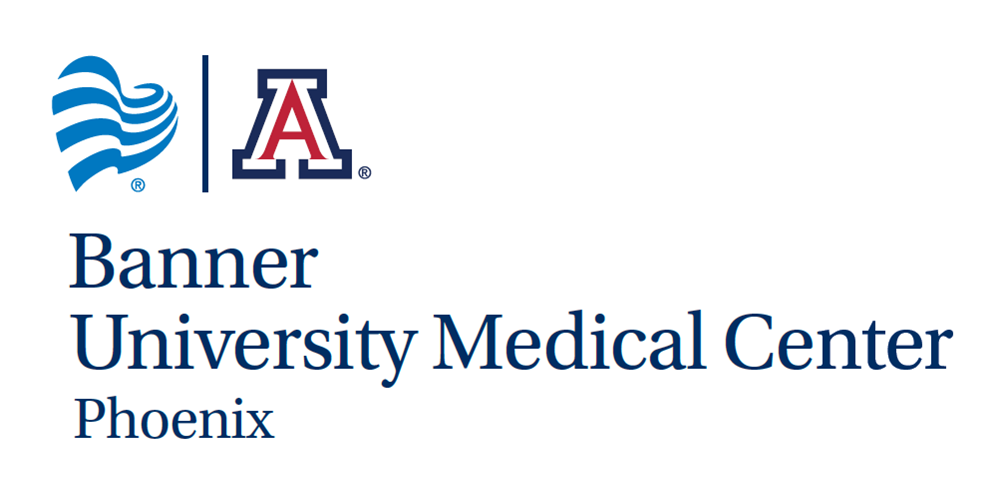 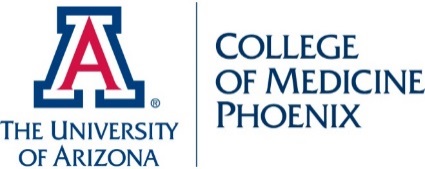 General Characteristics
Inflammation of the pancreas – most mild, some are severe (necrotizing) High mortality and morbidity 
Abdominal pain, often radiates to the back, nausea, vomiting, anorexia 
Fever, tachycardia, hypotension, leukocytosis
Signs of hemorrhagic pancreatitis:  
Grey turner’s sign: flank ecchymosis 
Cullen’s sign: periumbilical ecchymosis 
Fox’s sign – ecchymosis of inguinal ligament
Causes: 
Alcohol  (40%) – Often reoccur 
Gallstones (40%) 
Post-ERCP 
Viral 
Drugs (Sulfonamides, thiazides, furosemide, HIV meds) 
Post operative 
Scorpion bites 
Pancreases divisum 
Hypertriglyceridemia 
Uremia 
Trauma
Diagnosis
Usually a clinical diagnosis, but labs and CT confirm 
Lipase more specific than amylase, BUT DOES NOT predict the severity of disease 
Hypocalcaemia related to acute pancreatitis is due to fat saponification – fat necrosis binds calcium
[Speaker Notes: Fever//Roth's spots// Osler's nodes// Murmur//Janeway lesions// Anemia// Nail hemorrhage (splinter hemorrhages)// Emboli]
Complications
Local complications: 
Pancreatic necrosis (sterile and infected)
Infected necrosis  Leading cause of morbidity/mortality. 
Organisms  E coli, pseudomonas, klebsiella, enterococcus 
Suspect in patients who are clinically unstable (septic), increased WBC count, fevers and failure to improve. 
Pancreatic pseudocyst 
< 5cm = observation 
> 5 cm = percutaneous drainage or surgical 
Acute peripancreatic fluid collections 
Splanchnic venous thrombosis 
Pseudoaneurysm 
Abdominal compartment syndrome
Systemic complications: 
Shock 
Renal failure 
ARDS 
Pleural effusion 
Hyperglycemia  Diabetes 
Hyperlipidemia 
Hypercalcemia 
Ileus
Treatment
Admission: Floor vs. ICU 
 Close monitoring of respiratory status, electrolytes, vitals, urine output 
Bowel rest – NPO 
Aggressive IV fluids & correct electrolytes
Pain control 
Begin NG or NJ tube feeding at 72 hours 
Uncomplicated gallstone pancreatitis  cholecystectomy should be done prior to discharge
MKSAP High Yield
Gallstones and alcohol use are the most common causes of acute pancreatitis, accounting for 80% of cases in the United States.
Diagnosis of acute pancreatitis requires two of three criteria: (1) acute onset of upper abdominal pain, (2) serum amylase or lipase level increased by at least three times the upper limit of normal, and (3) characteristic findings on cross-sectional imaging.
Because gallstones are the most common cause of pancreatitis, all patients should be evaluated with a transabdominal ultrasound unless another obvious cause of pancreatitis is present.
Poor prognostic indicators for acute pancreatitis are elevated serum blood urea nitrogen level greater than 20 mg/dL (7.1 mmol/L), a hematocrit greater than 44%, or an elevated serum creatinine level.
The common diagnostic criteria for chronic pancreatitis include clinical features (pain, recurrent attacks of pancreatitis, weight loss) with objective findings of calcifications, imaging features of ductal dilatation or inflammatory masses, exocrine pancreatic insufficiency, diabetes mellitus, and histologic findings.
Patients with chronic pancreatitis should be counseled to stop smoking and drinking alcohol.
Value
Contrast-enhanced CT is not usually required to diagnose acute pancreatitis; it is less sensitive than ultrasound for gallstones, exposes patients to the risk of contrast-medium–induced nephropathy (particularly in underresuscitated patients), and is expensive.
Do not test for amylase in cases of suspected acute pancreatitis. Instead, test for lipase.
Choosing Wisely - American Society for Clinical Pathology